Pipelining 2
Dr. John P. Abraham
Professor
UTRGV
Credit
Most slides are from Hennessy and Patterson
Some material is credited to Dr. Padraic Edington of University of Connecticut
In an unpipelined CPU
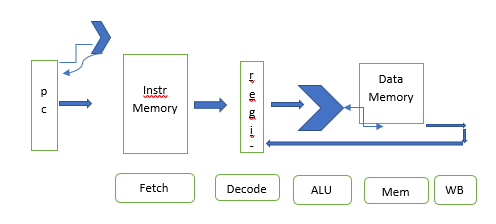 Clock cycle
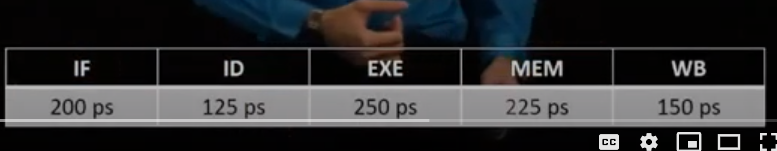 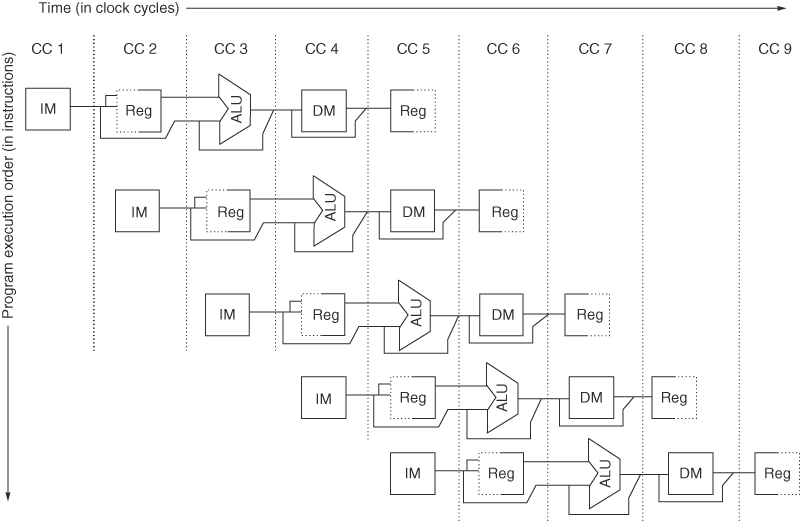 Figure C.2 This shows the overlap among the parts of the data path, with clock cycle 5 (CC 5) showing the steady-state situation. Because the register file is used as a source in the ID stage and as a destination in the WB stage, it appears twice. We show that it is read in one part of the stage and written in another by using a solid line, on the right or left, respectively, and a dashed line on the other side. The abbreviation IM is used for instruction memory, DM for data memory, and CC for clock cycle.
Copyright © 2011, Elsevier Inc. All rights Reserved.
Buffers between stages (like a bin a pipeline worker might place the  product)
It is mandatory that there exist distinct memory units (caches) for data (DM) and instructions (IM); this prevents conflicts between IF and MEM phases. Both phases access memory, that is used 5 times more than with no pipelining. The memory subsystem must be capable of handling the increased workload.
Buffers need to be added between stages. Shown as gray bars in the next diagram.
Since the cpu is working different instructions, cpu can’t hand over the results directly to the next stage, it is placed in the buffer and the next stage will get it from the buffer.
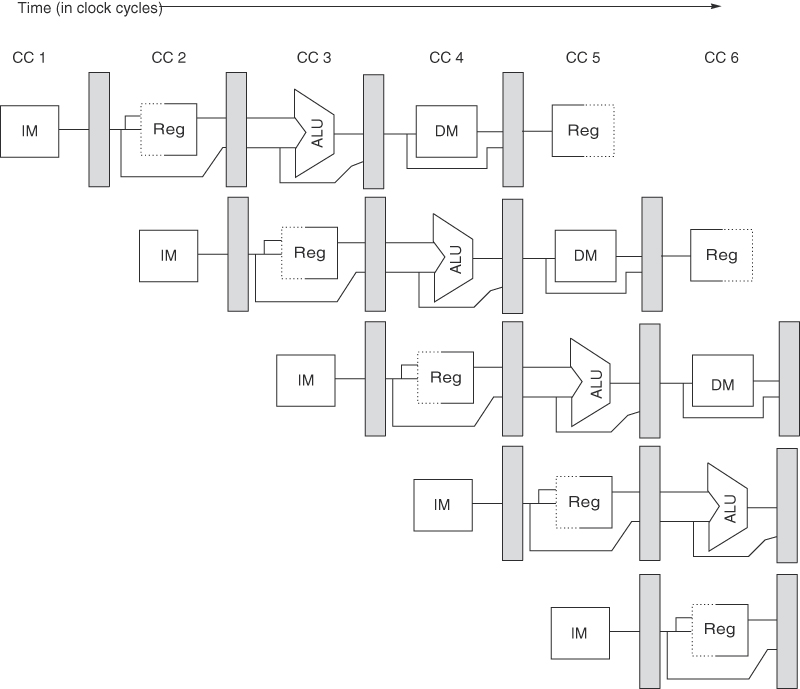 Figure C.3 A pipeline showing the pipeline registers between successive pipeline stages. Notice that the registers prevent interference between two different instructions in adjacent stages in the pipeline. The registers also play the critical role of carrying data for a given instruction from one stage to the other. The edge-triggered property of registers—that is, that the values change instantaneously on a clock edge—is critical. Otherwise, the data from one instruction could interfere with the execution of another!
Copyright © 2011, Elsevier Inc. All rights Reserved.
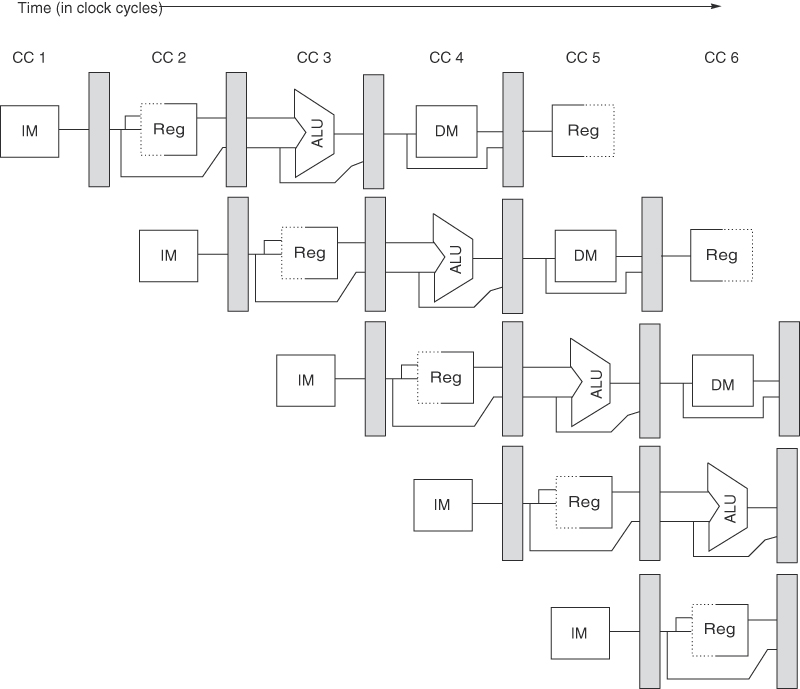 Figure C.3 A pipeline showing the pipeline registers between successive pipeline stages. Notice that the registers prevent interference between two different instructions in adjacent stages in the pipeline. The registers also play the critical role of carrying data for a given instruction from one stage to the other. The edge-triggered property of registers—that is, that the values change instantaneously on a clock edge—is critical. Otherwise, the data from one instruction could interfere with the execution of another!
Copyright © 2011, Elsevier Inc. All rights Reserved.
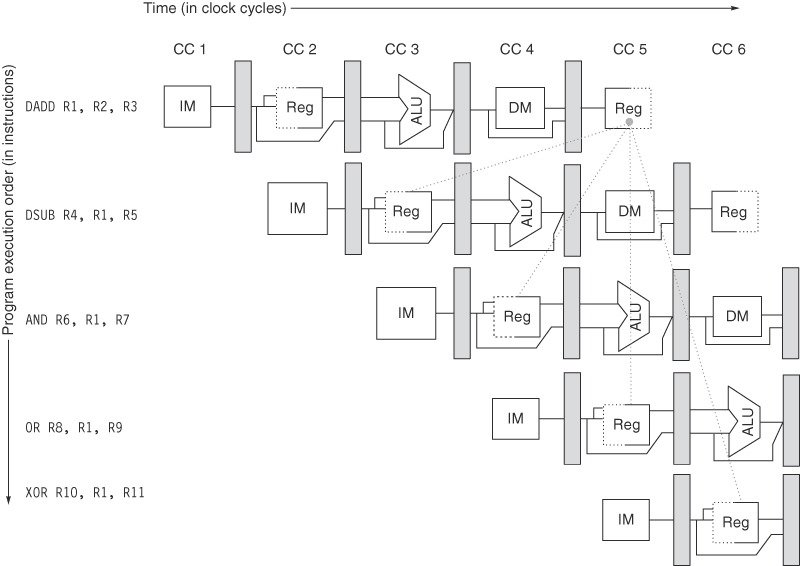 Figure C.6 The use of the result of the DADD instruction in the next three instructions causes a hazard, since the register is not written until after those instructions read it.
Copyright © 2011, Elsevier Inc. All rights Reserved.
Pipeline Hazards (Hurdles)
Structural Hazard – hardware can’t support all requests simultaneously. (Lack of resources)
Data hazard – data depends on a previous instruction execution
Control hazard – Program counter gets a different value because of branches.  The next instruction fetched is unusable now.
Hazards
Hazards are three types:
Structural: Attempt to use the same resource by diff instrucctions. MIPS designed to avoid hardware contention (separate Instruction Memory). Two instructions may want to use the same register or another hardware. MIPs allows only one instruction in the process to access a hardware.  In the case  of a register where we write and read within one clock cycle, we can write in first half and read in second half or vice-a-versa).  Also split mem to instr and data memories. This will avoid structural hazards. 
Data  If input depends on output of another
Control In case of branches how do we fetch next instruction? What happens to instructions already in the pipeline?
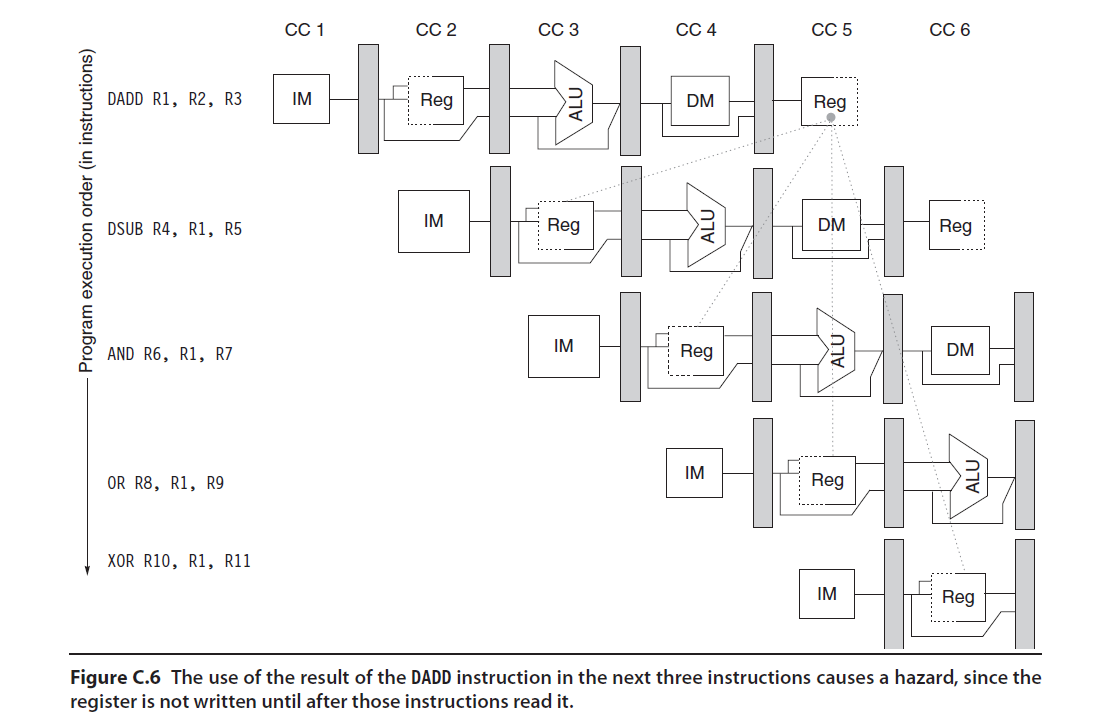 Define Forwarding
A register has to be written before reading from it.  So, will have to wait until the WB stage, even though the data was calculated by CPU already.
Data can be forwarded to needed instruction directly without waiting.
Forwarding is used in later diagrams
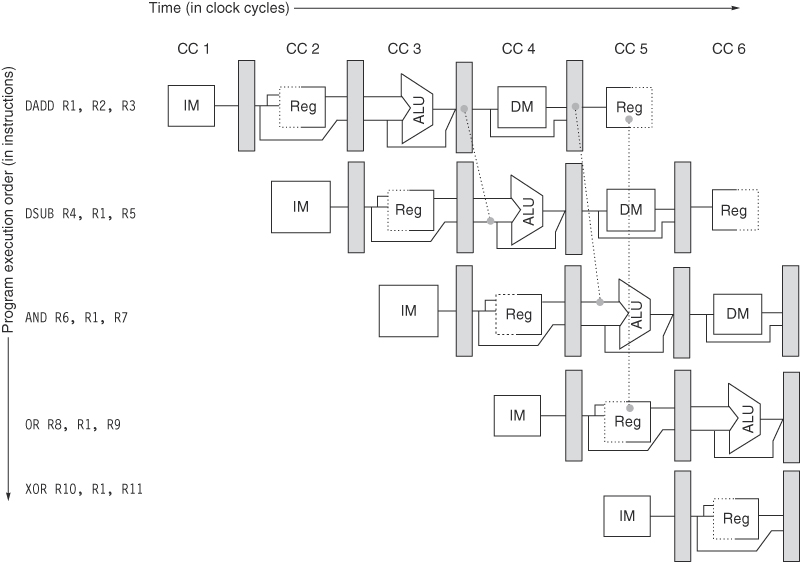 Figure C.7 A set of instructions that depends on the DADD result uses forwarding paths to avoid the data hazard. The inputs for the DSUB and AND instructions forward from the pipeline registers to the first ALU input. The OR receives its result by forwarding through the register file, which is easily accomplished by reading the registers in the second half of the cycle and writing in the first half, as the dashed lines on the registers indicate. Notice that the forwarded result can go to either ALU input; in fact, both ALU inputs could use forwarded inputs from either the same pipeline register or from different pipeline registers. This would occur, for example, if the AND instruction was AND R6,R1,R4.
Copyright © 2011, Elsevier Inc. All rights Reserved.
Data Hazards
Two instructions trying to use the same data in register or memory.   Three types:
RAW (Read after Write) 
If the write is not completed, the next instruction using the same register will get old data. In MIPs this is only data hazard that usually occurs.
WAR (Write after Read)
Since write should come first, a read before a write can cause inconsistent data
WAW (Write after Write)
If the second write gets there first because of a long instruction or so on.
DM
DM
DM
DM
DM
Reg
Reg
Reg
Reg
Reg
Reg
Reg
Reg
Reg
Reg
IM
IM
IM
IM
IM
ALU
ALU
ALU
ALU
ALU
Register Usage Can Cause Data Hazards
Dependencies backward in time cause hazards
add $1,
sub $4,$1,$5
and $6,$1,$7
or  $8,$1,$9
xor $4,$1,$5
Read before write data hazard
[Speaker Notes: For lecture]
Dependencies
Another example of dependency
Lw $t0, 0($s0)
Lw $t1, 0($t0)
Lw $t2, 0($t1)
Addi $t2,$t2,5
Sw $t2, 0($t1)
Addi $s0,$s0,4
Add $t6,$t4,$t5
Forwarding
Can eliminate dependency and thus data hazard
Forward the data to another instruction (directly out of ALU, before reaching the WB stage) that needs it.
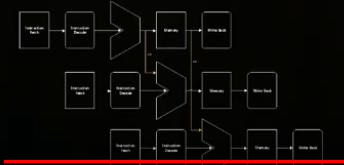 Branch in a pipeline
BEQ R1,R2,Label.  Compare R1 and R2 if equal branch to label (change PC to branch location), else execute next instruction (just increment PC by 4 bytes as usual)
As next instructions are already fetched in the pipeline they will have to be either replaced in case of a branch or used in case the branch did not take place.
Control Hazards
Branches (changing PC value) are determined only two cycles (or more) after the branch instruction fetch.
A conditional statement needs to be evaluated, new memory location needs to be calculated then update the PC
Solutions: add nop, nop, nop after every brach
Other solutions involve move the branch hardware to stage 2 and add one nop.
Branch Prediction
Branch prediction is one of the solutions to Control Hazard
Static Predication or dynamic prediction.
Static Prediction	
Predict that branches are always taken